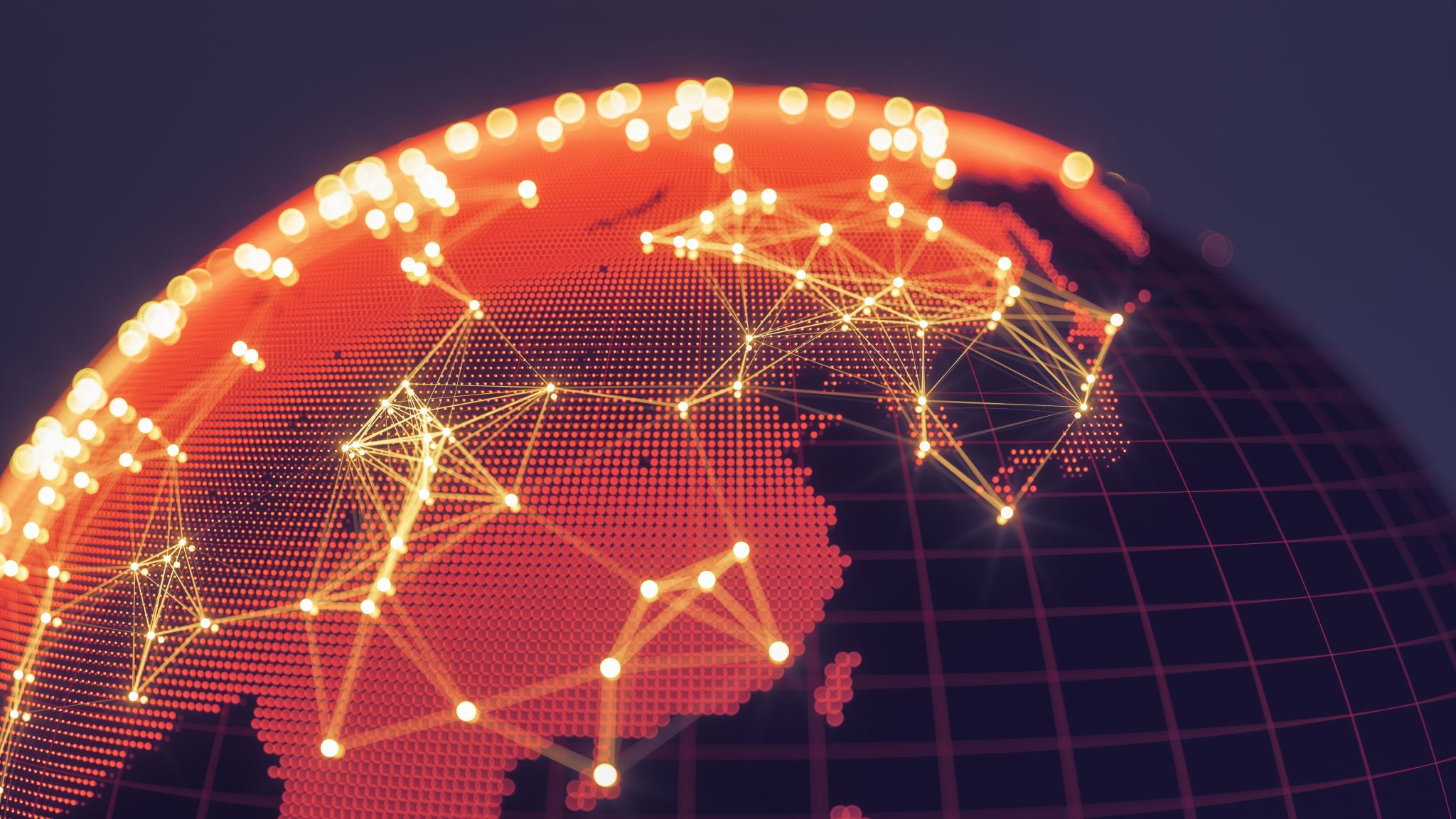 Seminario Radio escolar 2021/2022
Álvaro Yugueros Martín
CEIP Arcipreste de Hita
El Espinar (Segovia)
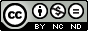 Sesiones
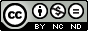 Objetivos del seminario
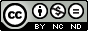 1. Creación de la red provincial
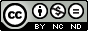 2. Celebración del día mundial de la radio
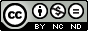 Antes de comenzar, vamos a presentarnos
Maestro especialista en EF e Inglés
Coordinador del proyecto de radio del CEIP Arcipreste de Hita  (El Espinar) desde el curso 2016/2017.
Participante en la puesta en marcha del proyecto Radio Mochila del CEIP San Ildefonso (Camponaraya) en el curso 2015/2016
Centro mentor PIE Sintoniza curso 2020/2021.
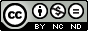 Nuestra forma de organizarnos:
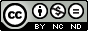 El resultado:
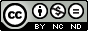 Participantes.
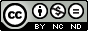 1. Creación de la red provincial
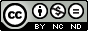 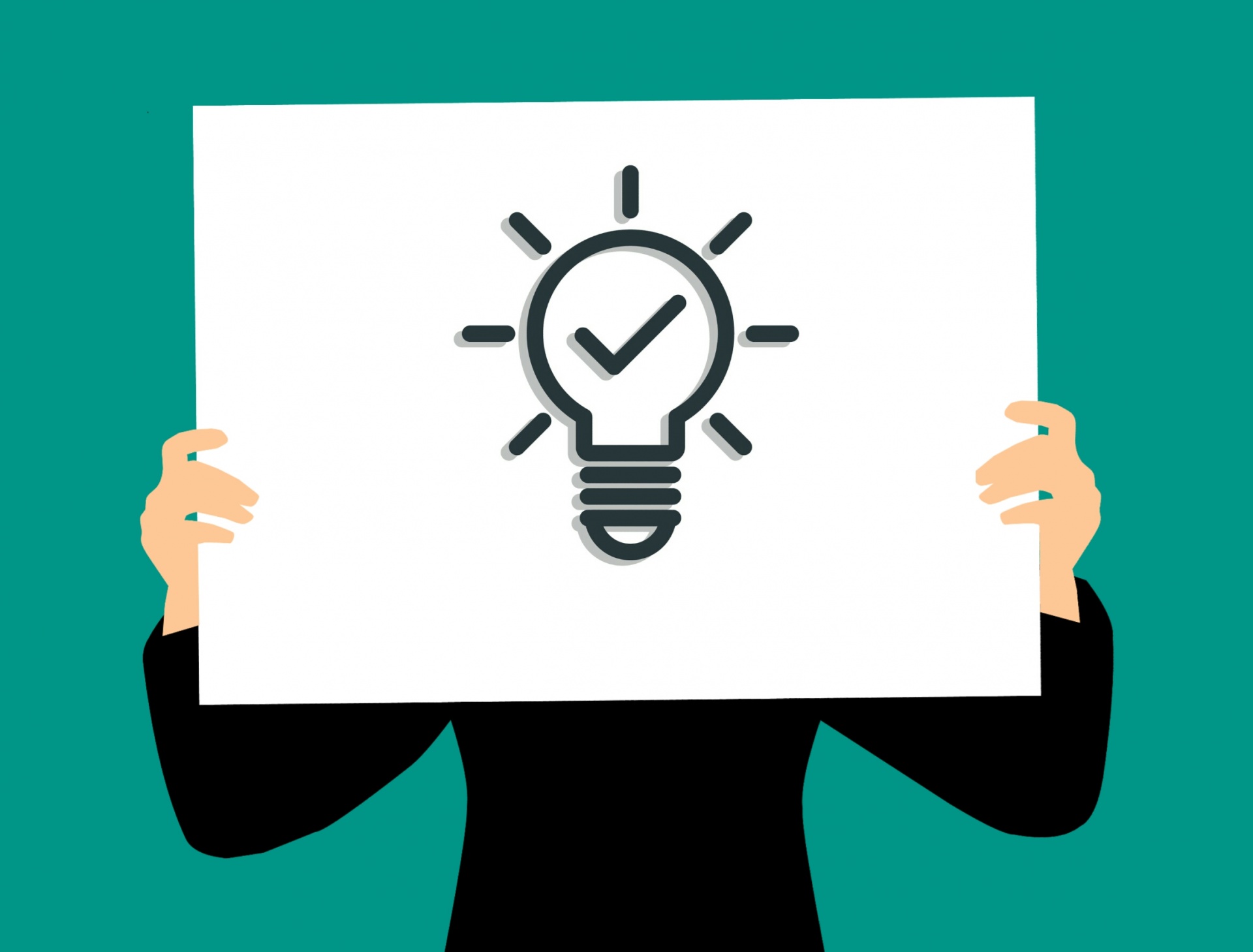 Necesidades formativas
¿Cómo iniciar/poner en marcha un proyecto de radio?
    IDEA
Idea estructural. Tipo de programa.
Idea temática. Contenido del programa.
Idea narrativa. Modo de hacerlo.
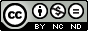 Preguntas para empezar
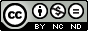 Pasos a seguir:
Pasos a seguir:
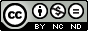 Pasos a seguir:
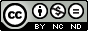 Algunos consejos:
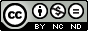 Algunos consejos:
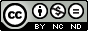 Algunos consejos:
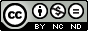 Algunos consejos:
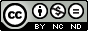 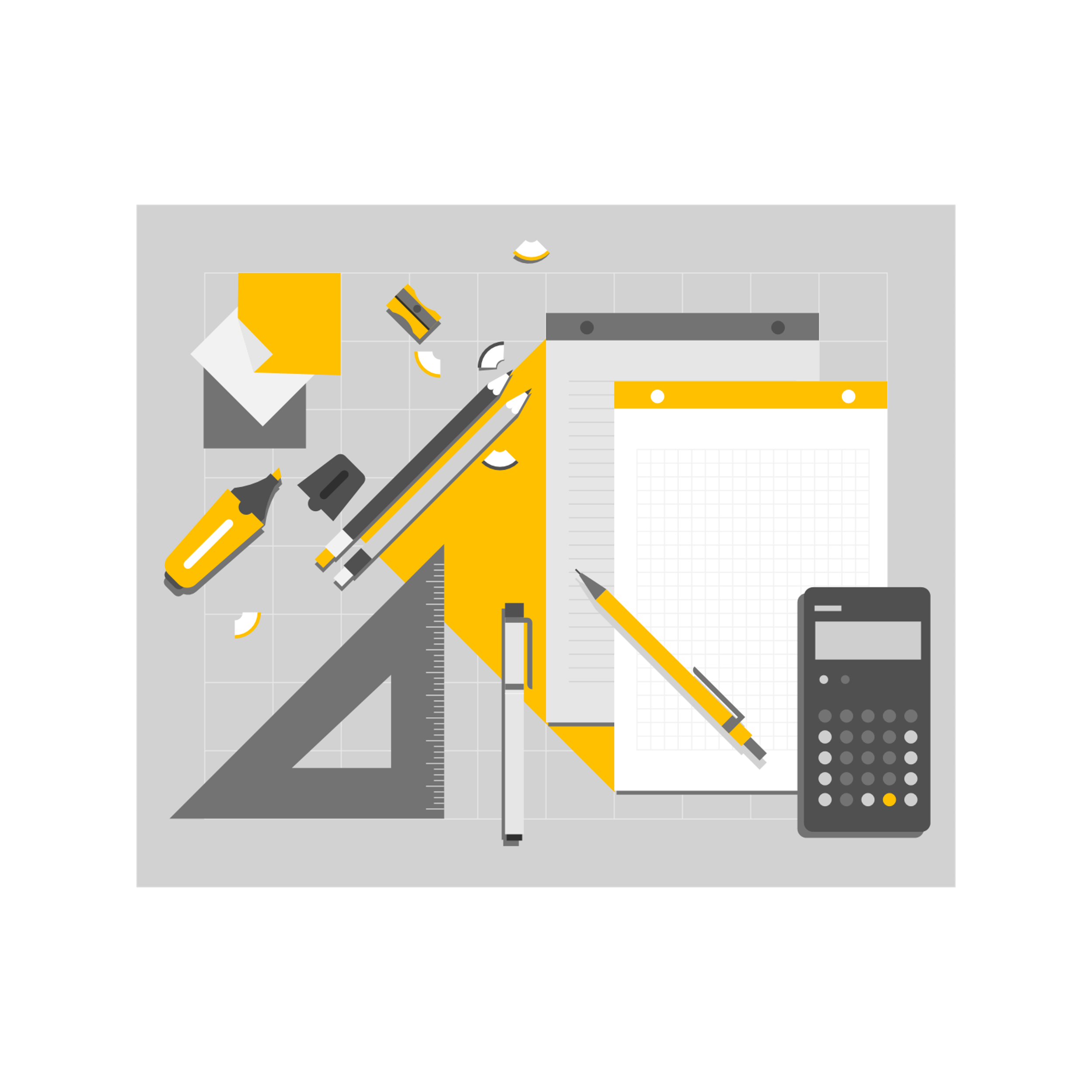 Necesidades formativas
Aplicación en escolares y en asignaturas concretas (EF/ inglés).

Varios enfoques:
A nivel general (tutoría).
Por asignaturas.
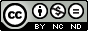 A nivel general
Programas con contenidos variados que pueden tener relación o no con las asignaturas.
Beneficios:
Habilidades comunicativas.
Trabajo de competencia lingüística (escritura, redacción, lectura, comprensión, entonación, síntesis, ....) y otras: digital, aprender a aprender, competencias sociales y cívicas, sentido emprendedor.
Trabajo en equipo.
Fomenta la investigación.
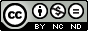 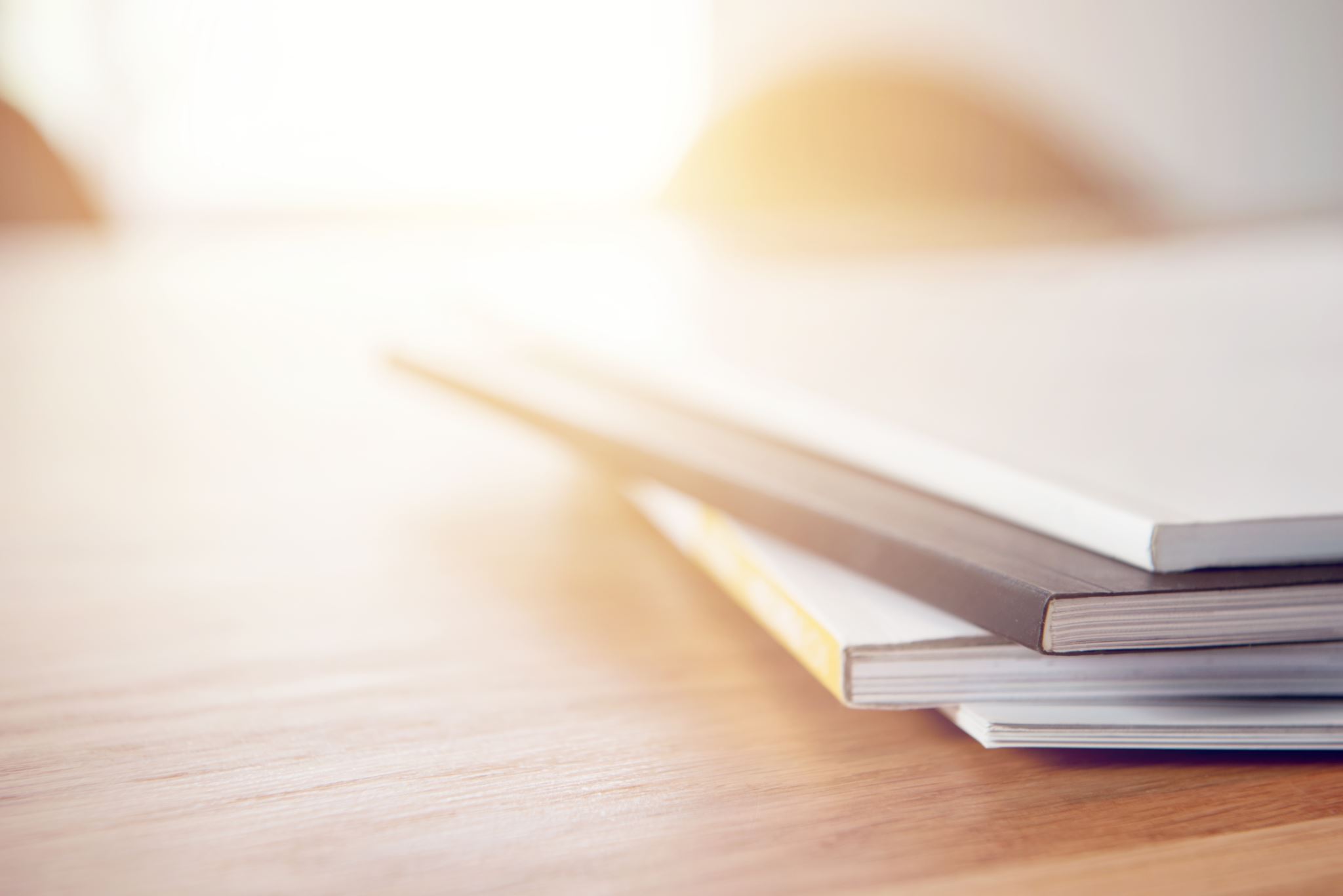 Por asignaturas
Se puede trabajar cualquiera. Ejemplos.
Inglés
Creación/lectura de cuentos o historias.
Entrevistas.
Reseñas de libros/series/películas.
Canciones/poesías
Personajes famosos
Explicaciones/curiosidades
…
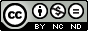 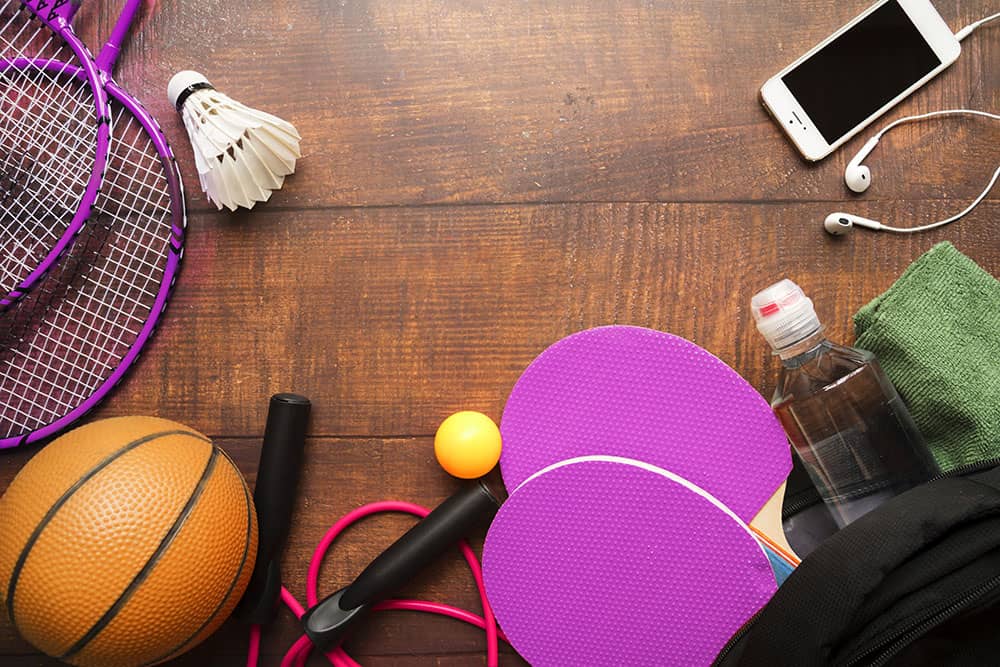 Por asignaturas
Educación física.

Explicación de juegos.
Entrevistas a deportistas locales.
Resultados de competiciones.
Noticias deportivas.
Deportes alternativos.
Juegos tradicionales.
Unidades o proyectos llevados a cabo.
….
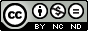 Esta foto de Autor desconocido está bajo licencia CC BY
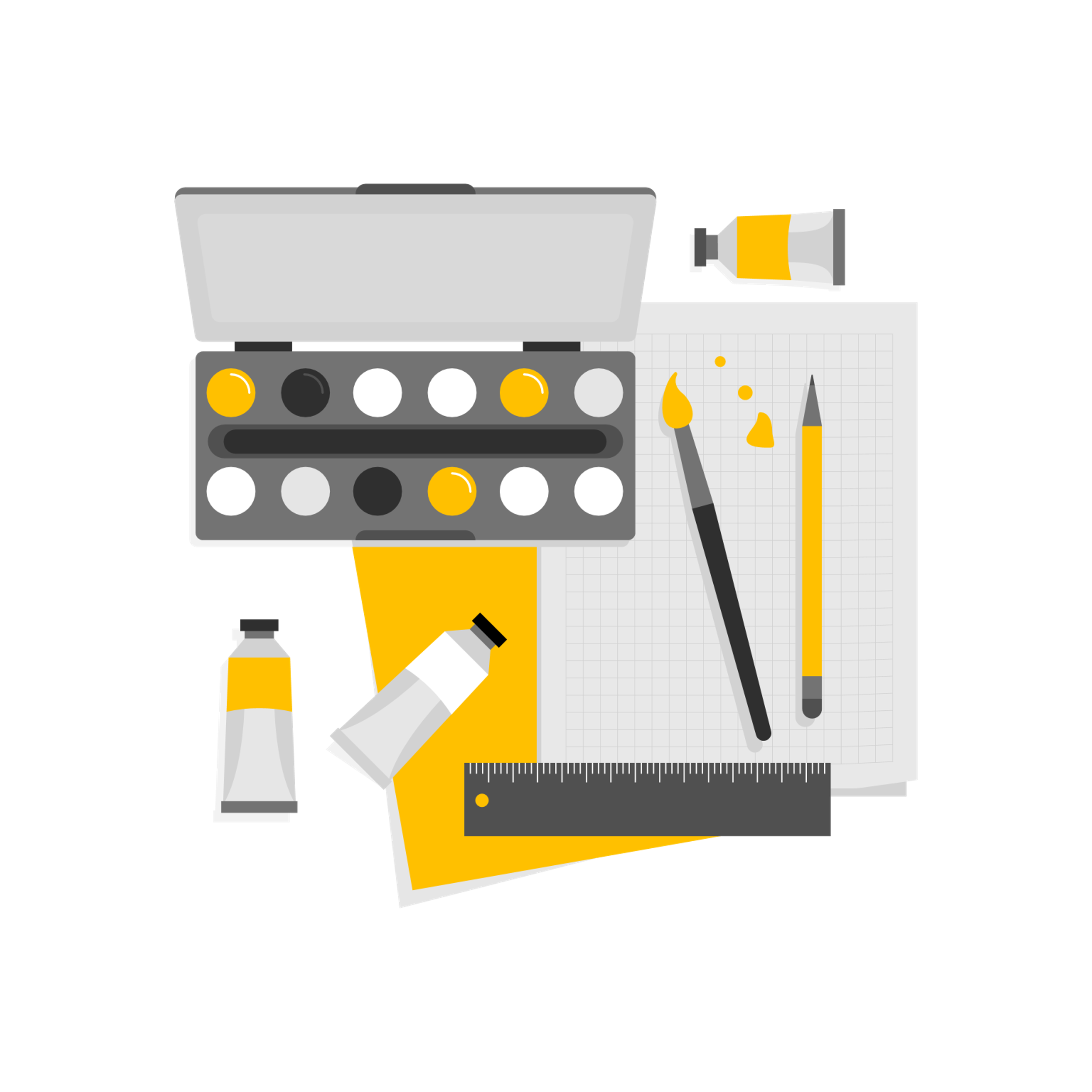 Por asignaturas
Lo mismo con cada asignatura:

Animales.
Países.
Músicos famosos.
Planetas.
Retos matemáticos.
Historia.
Cuadros importantes.
Proyectos realizados.
…
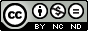 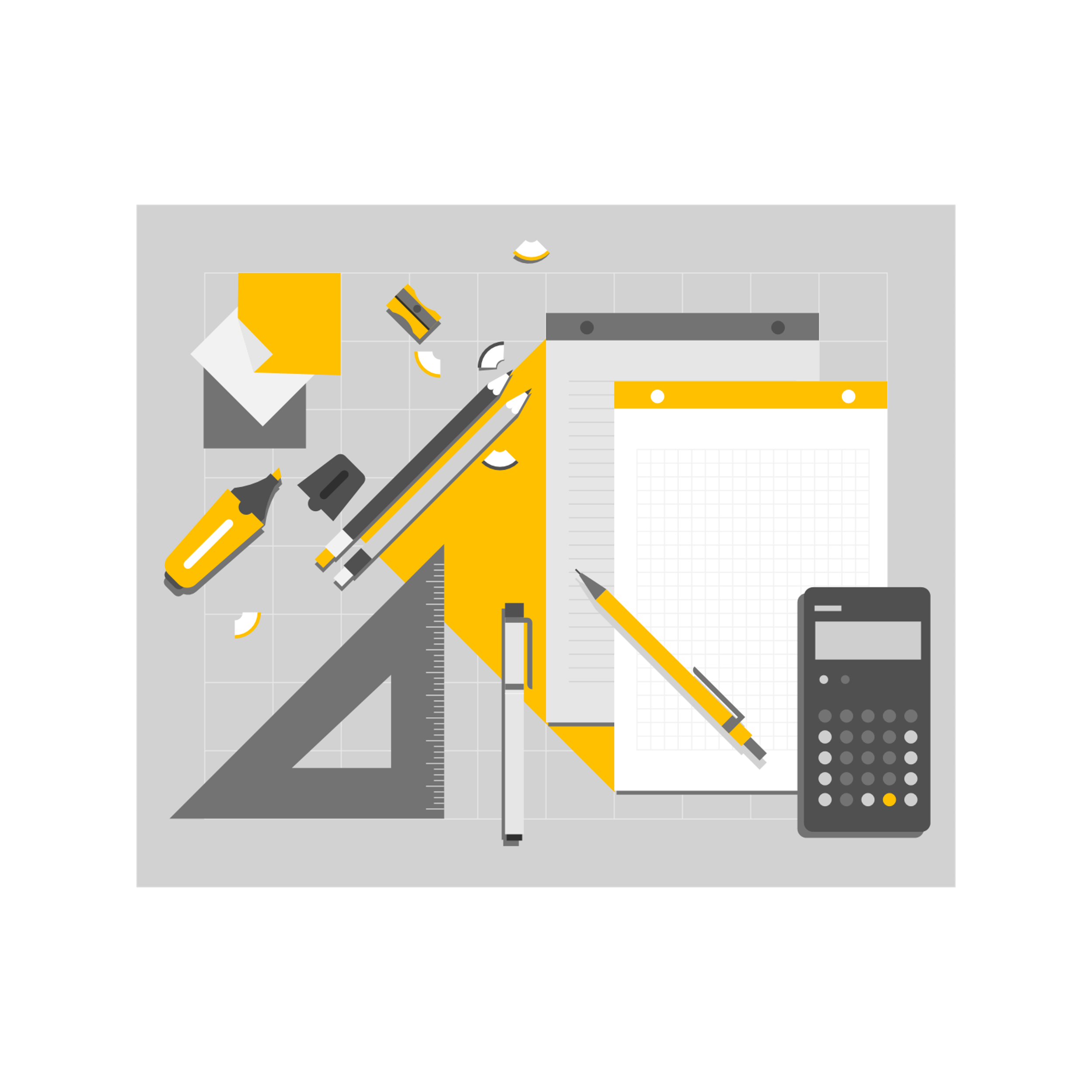 Necesidades formativas
¿Qué materiales son necesarios?

Equipamiento “profesional”.

Equipamiento “low cost”.
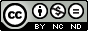 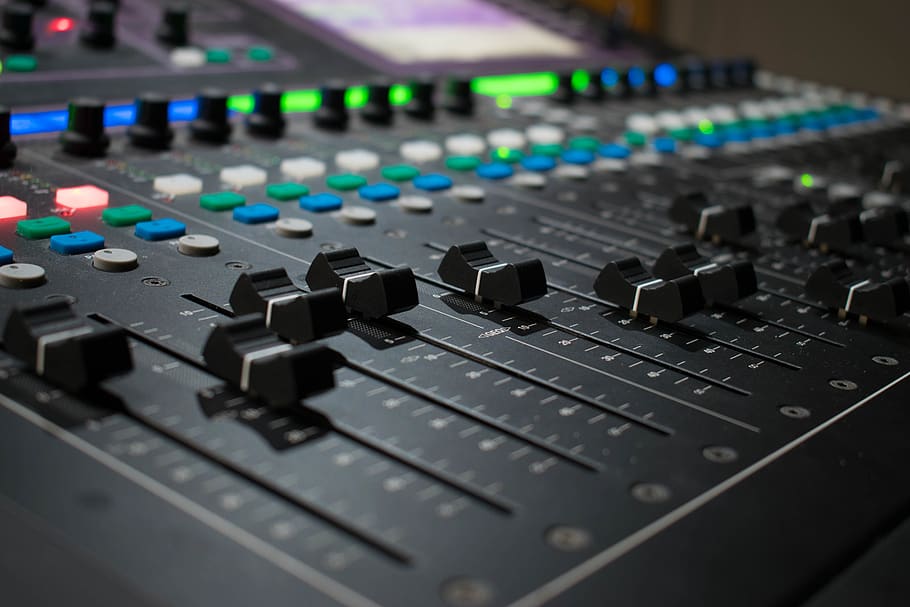 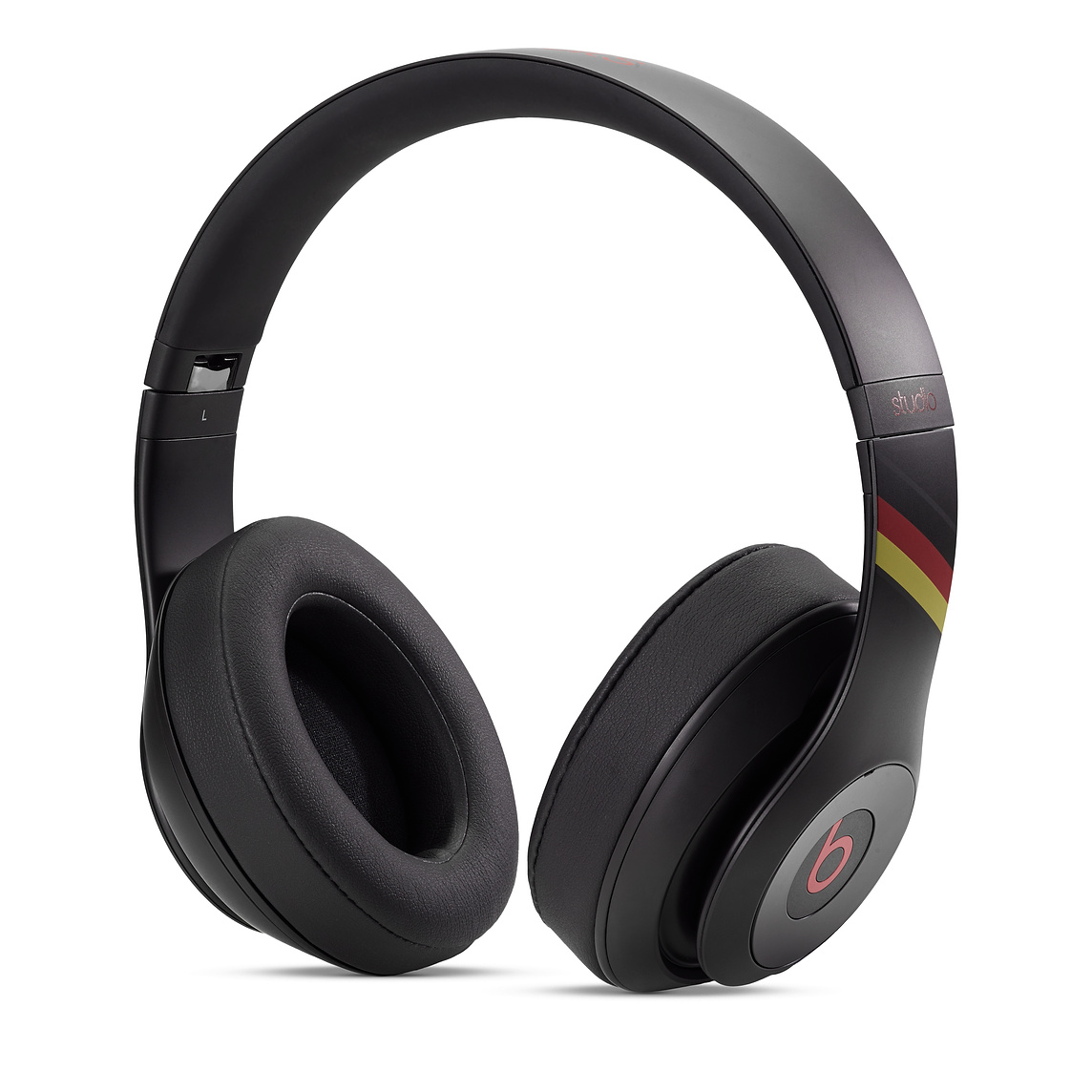 Materiales necesarios.
Mesa de sonido.
Auriculares.
Micrófonos.
Ordenadores.
Conexión a internet.
Cables y otros accesiorios (amplificador auriculares, clavijas, etc.)
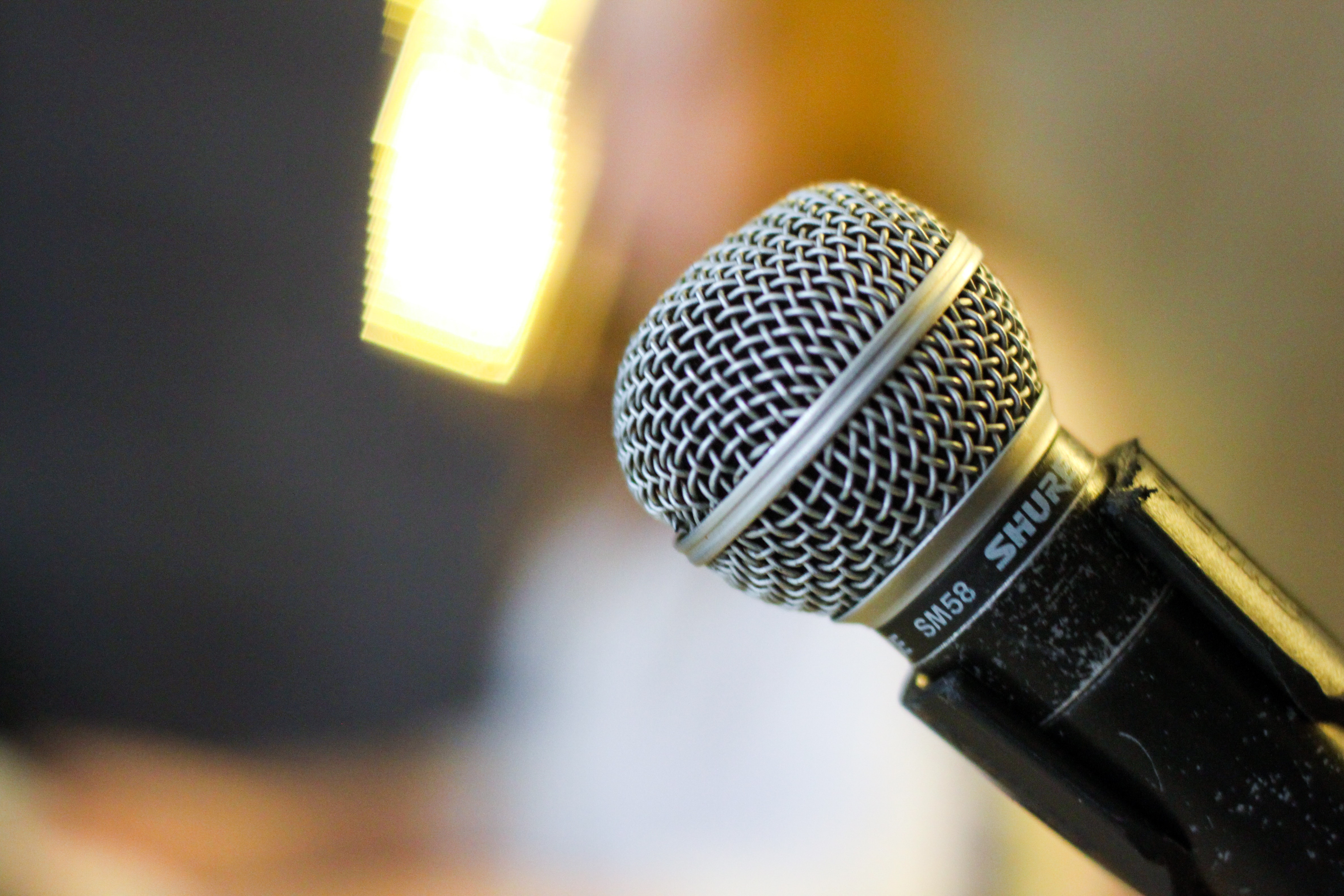 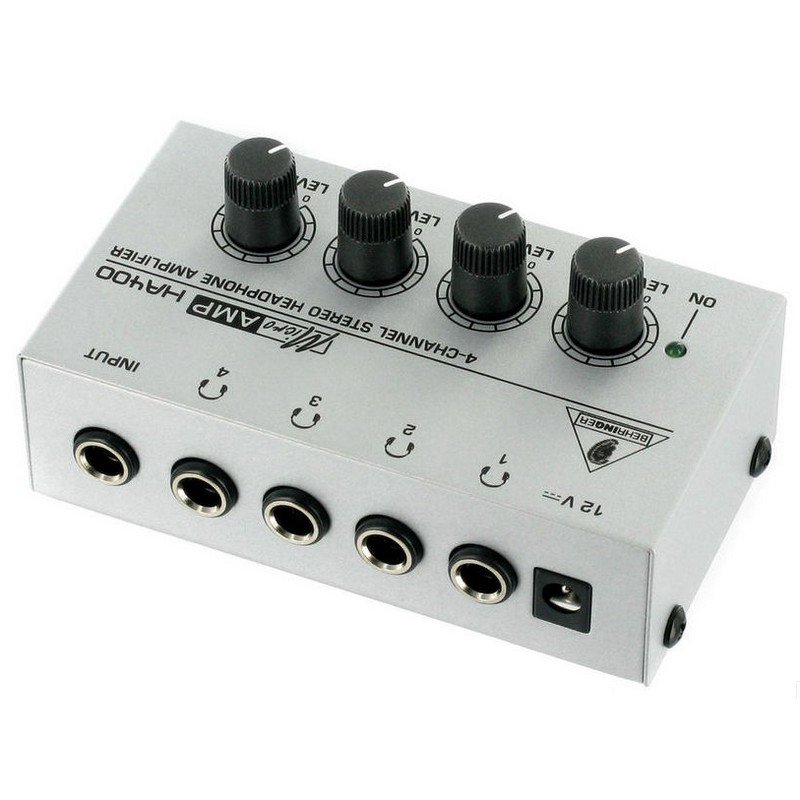 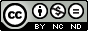 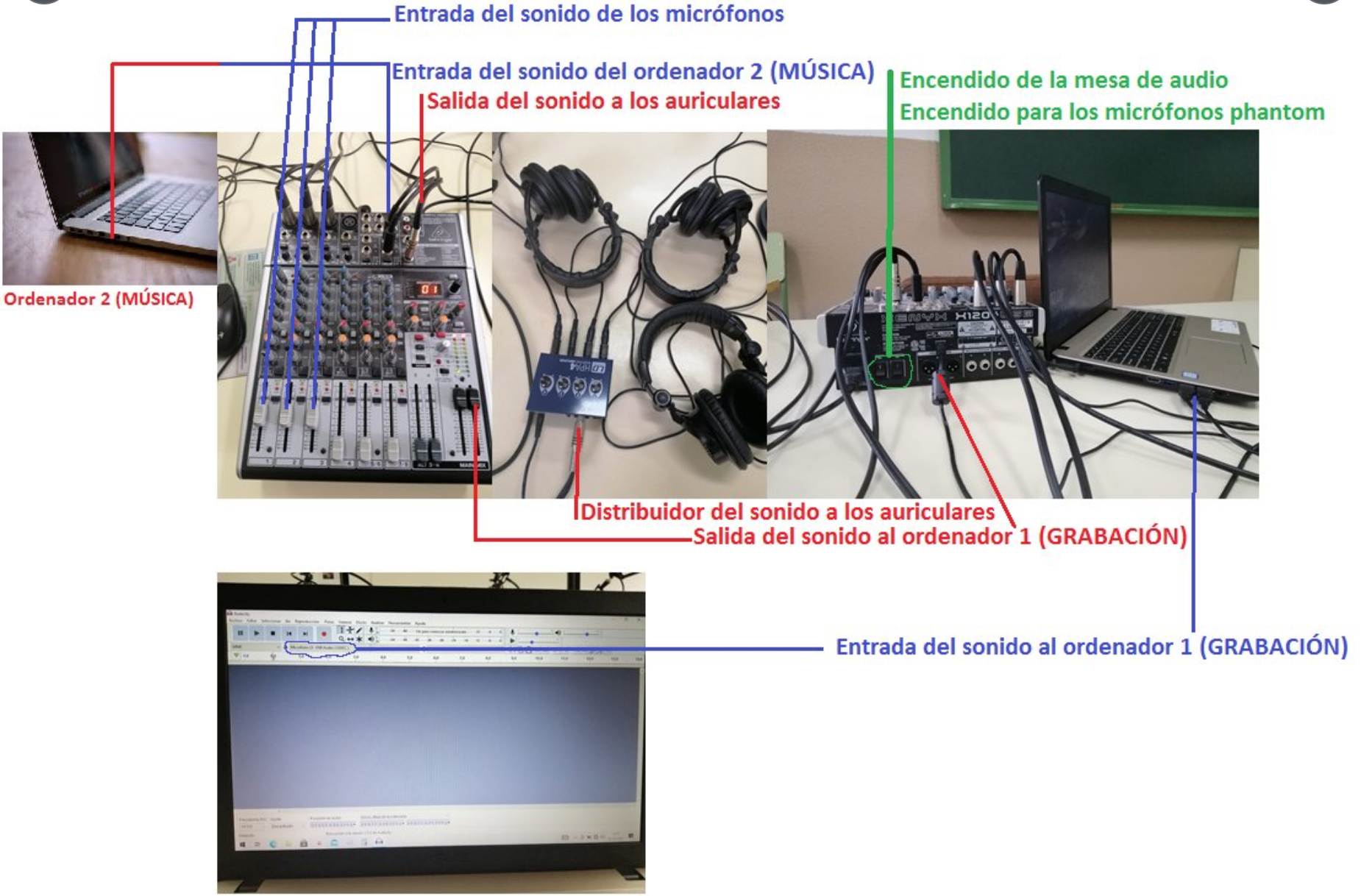 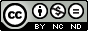 Imagen sacada de la cuenta de Twitter @OndaPinar
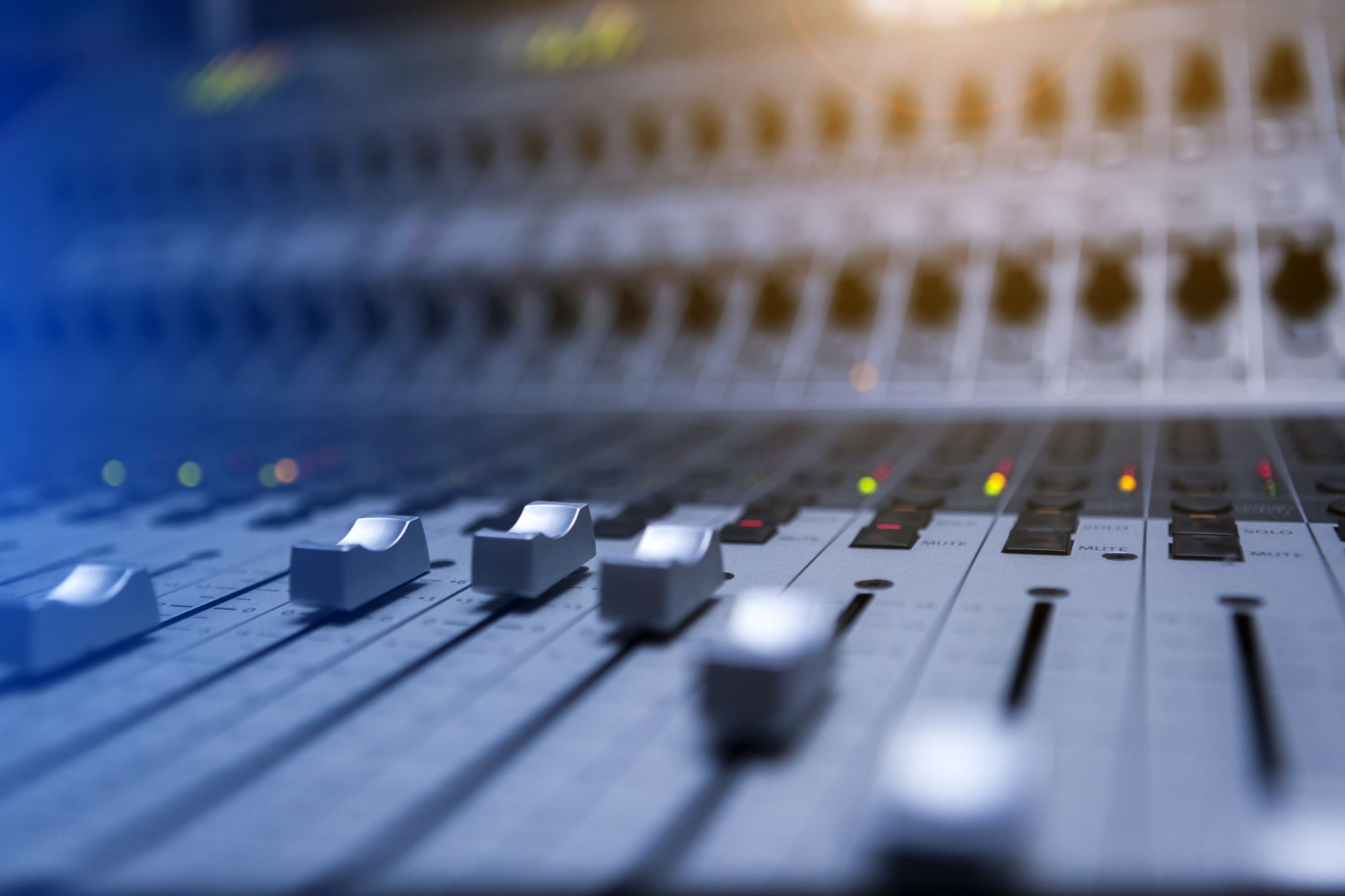 Radio ”Low cost”
Material necesario:
Móvil.
Ordenador.
Equipo de música.
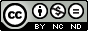 Siguientes apartados
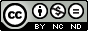 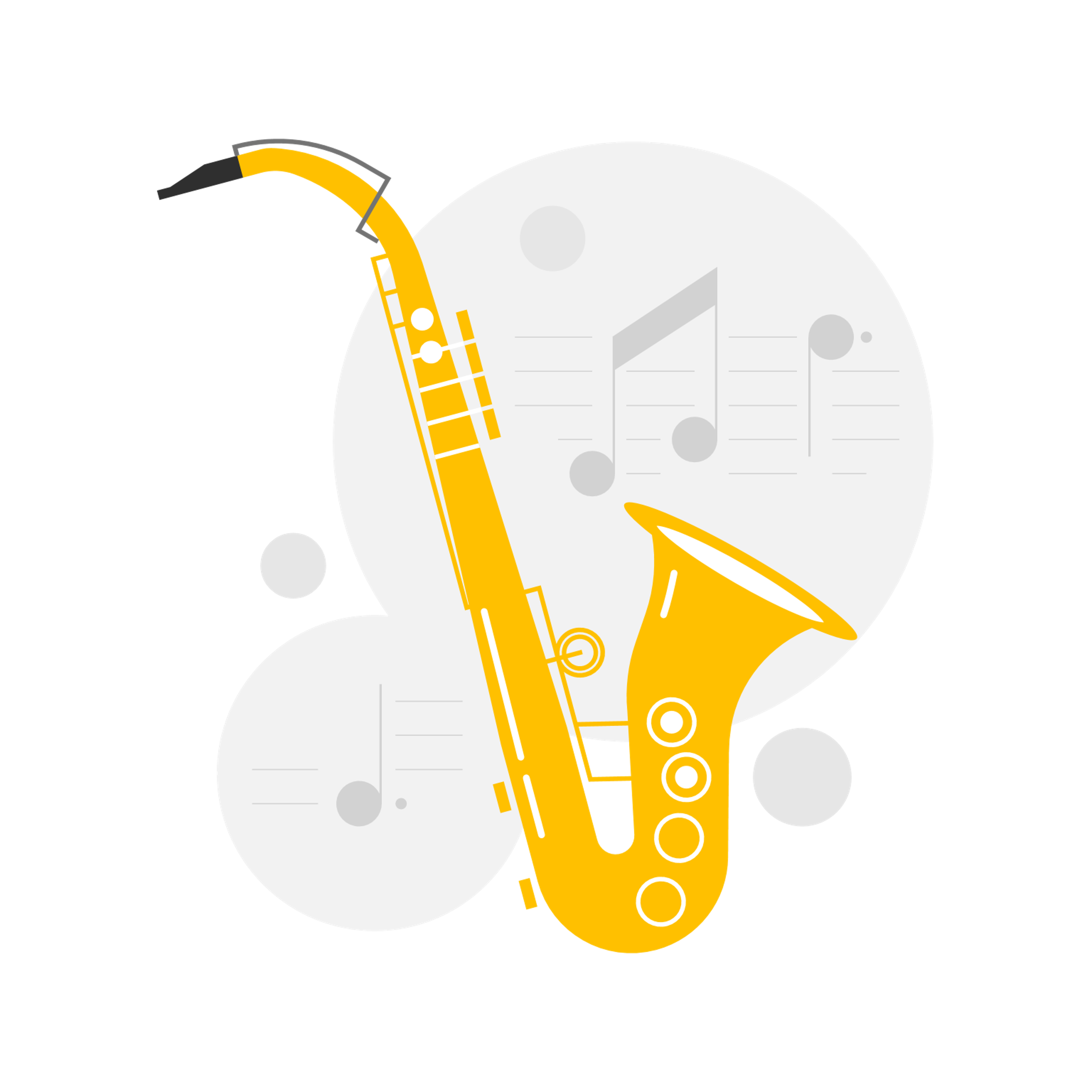 Necesidades formativas
¿Qué tipos de actividades realizar?

Géneros radiofónicos.

Funciones de la radio:
Formar
Informar 
Divertir
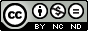 La noticia
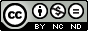 La noticia
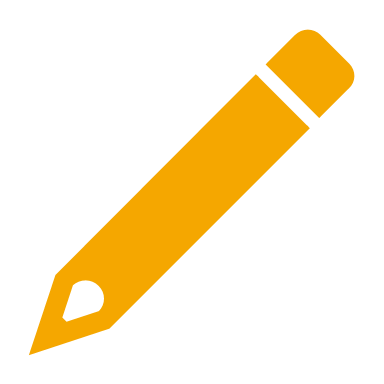 Sólo con en titular debería ser suficiente.
Concisión, frases claras y cortas.
Puede llevar una entradilla (lead) que resuma los detalles.
Usar el presente.
Puede acompañarse de declaraciones de terceras personas que aporten datos.
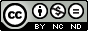 La crónica
Género que combina la noticia y la interpretación personal.
Se permite la visión del locutor.
Pueden aparecer detalles menores.

Ej. Análisis de un partido de futbol, o de una sesión del congreso.
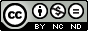 El informe
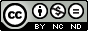 La entrevista
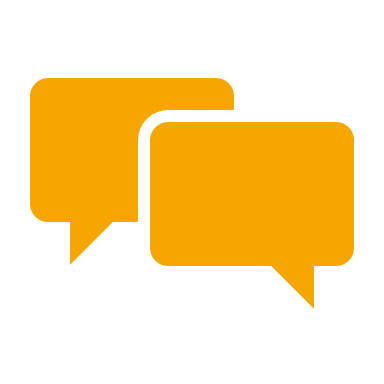 Es un diálogo en el que se recogen declaraciones y opiniones que pueden resultar de interés.
Es el entrevistador el que marca la pauta.
Pueden ser cerradas o abiertas.
Varios tipos: 
Personajes.
Actualidad.
Opinión.
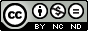 La entrevista
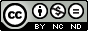 Reportaje
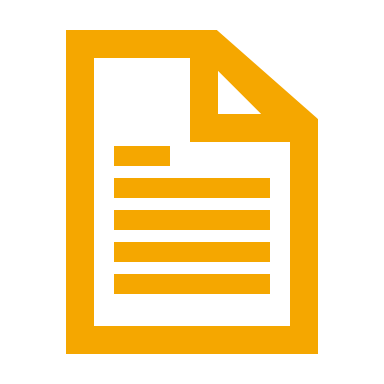 Trabajo documental que combina la información, la interpretación y la opinión.
Suele hacerse en el espacio donde suceden los hechos.
Combinan elementos de la acción, el ambiente, testimonios, datos e ilustraciones (recursos sonoros, sintonías, ráfagas, etc).
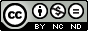 Documental
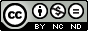 Rueda radiofónica
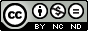 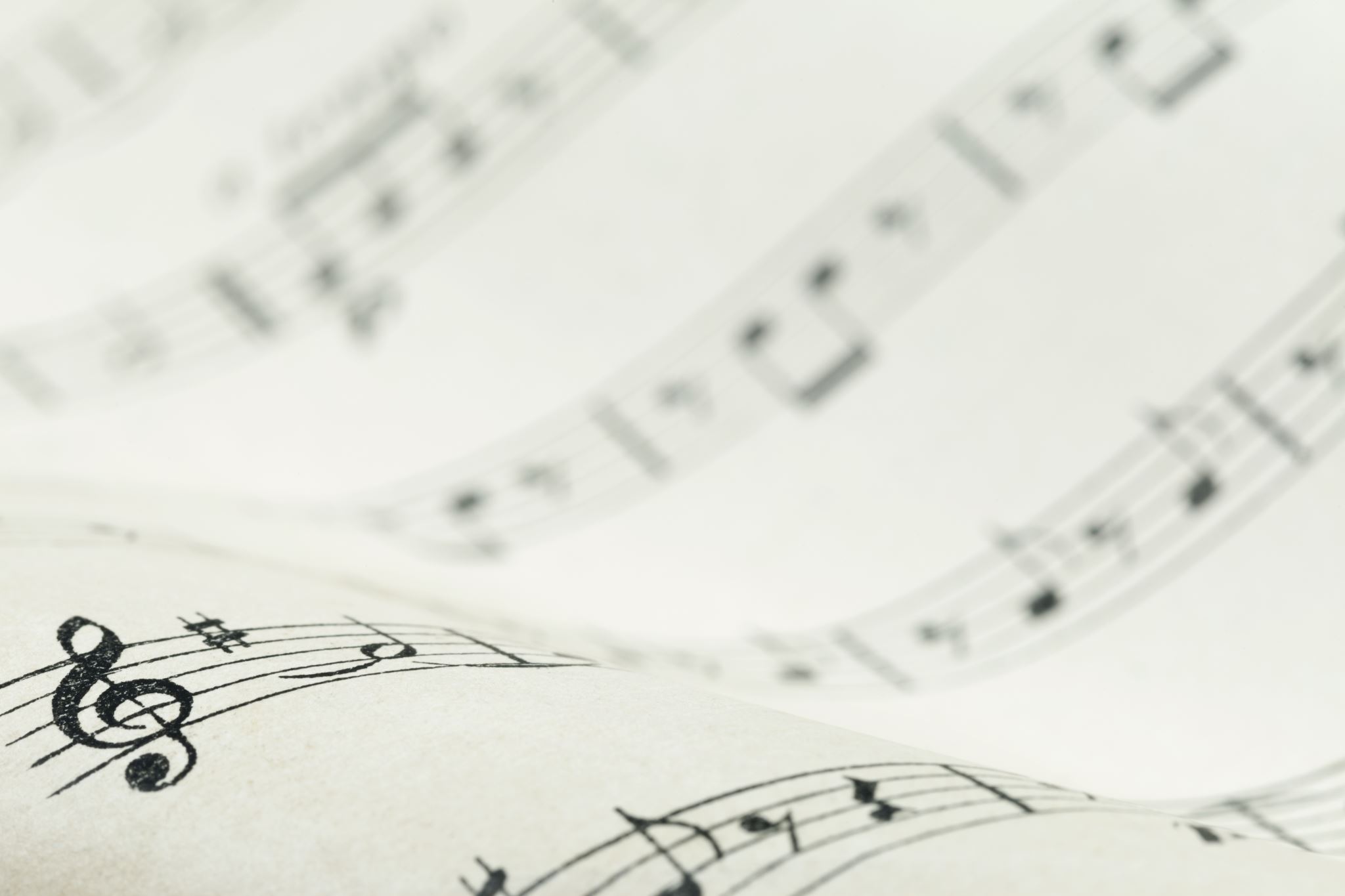 Programas especializados/monográficos
Son programas que tratan un solo tema en profundidad.
Gran variedad de tipos:
Musicales.
Históricos.
Deportivos.
Etc.
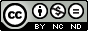 Programas de variedades/magazín
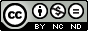 Espacio destinado a la promoción de productos o servicios a cambio de dinero u otros bienes.
No muy apropiado para radio escolar.
Puede utilizarse a modo de “juego” o para trabajar ese contenido.
Publicidad
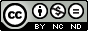 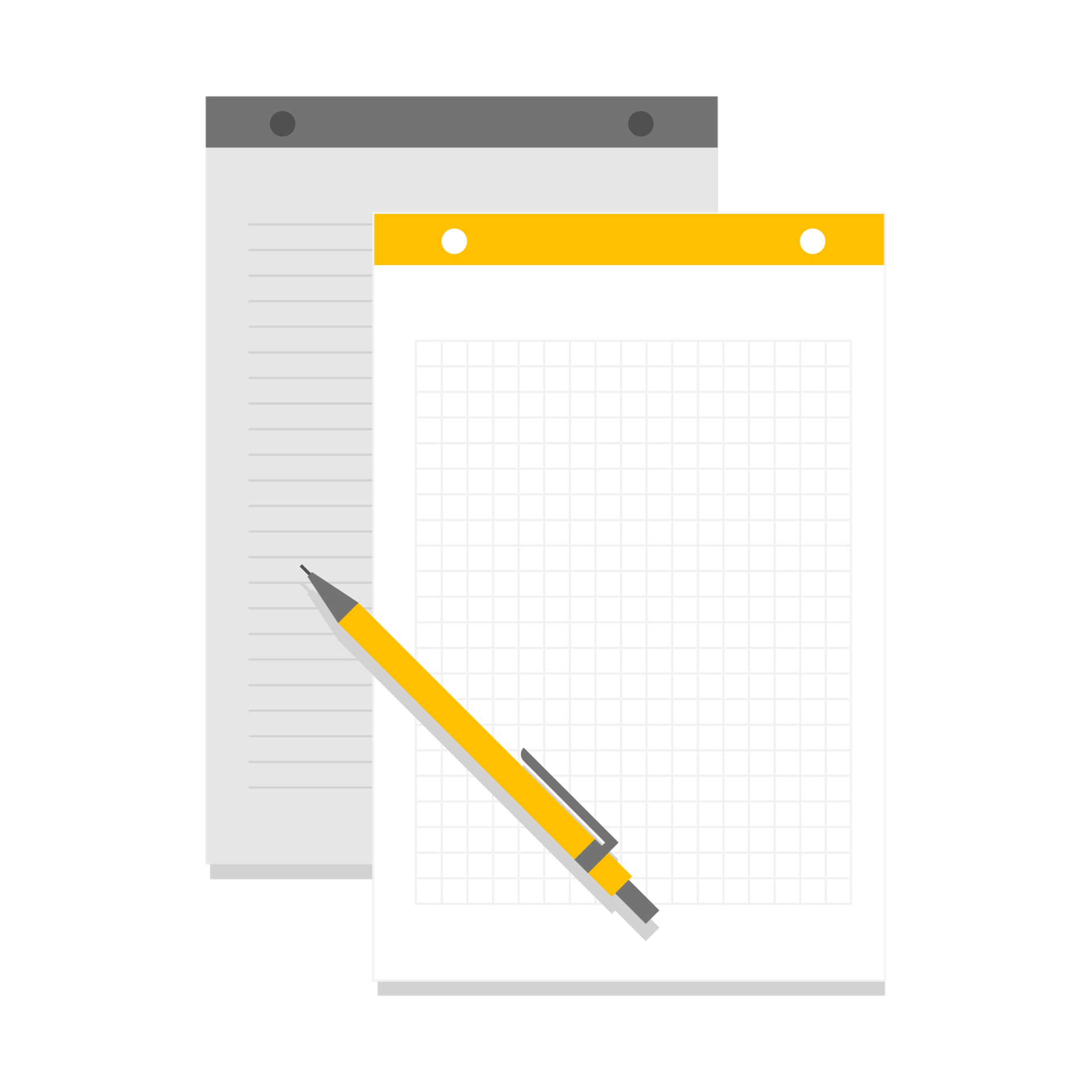 Necesidades formativas
Lenguaje radiofónico.

Conjunto de elementos que intervienen en la radio para crear imágenes.

Transformar estos elementos en imágenes en la cabeza de los oyentes.
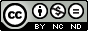 1- Las palabras
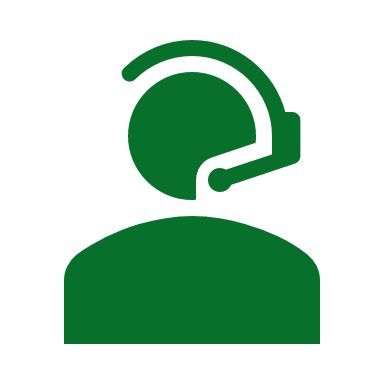 Elemento principal del lenguaje radiofónico.
La voz tiene diferentes componentes:
Intensidad: Alta/baja. Tiene diferentes connotaciones: enfado, cariño, cercanía, etc.

Timbre: Asociado a las características del hablante.

Tono: - Grave: Seriedad, importancia, misterio…
   - Agudo: Alegría, debilidad, juventud, ilusión…
Imposible que haya mensaje sin palabras, aunque en ciertas ocasiones no es necesaria.
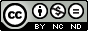 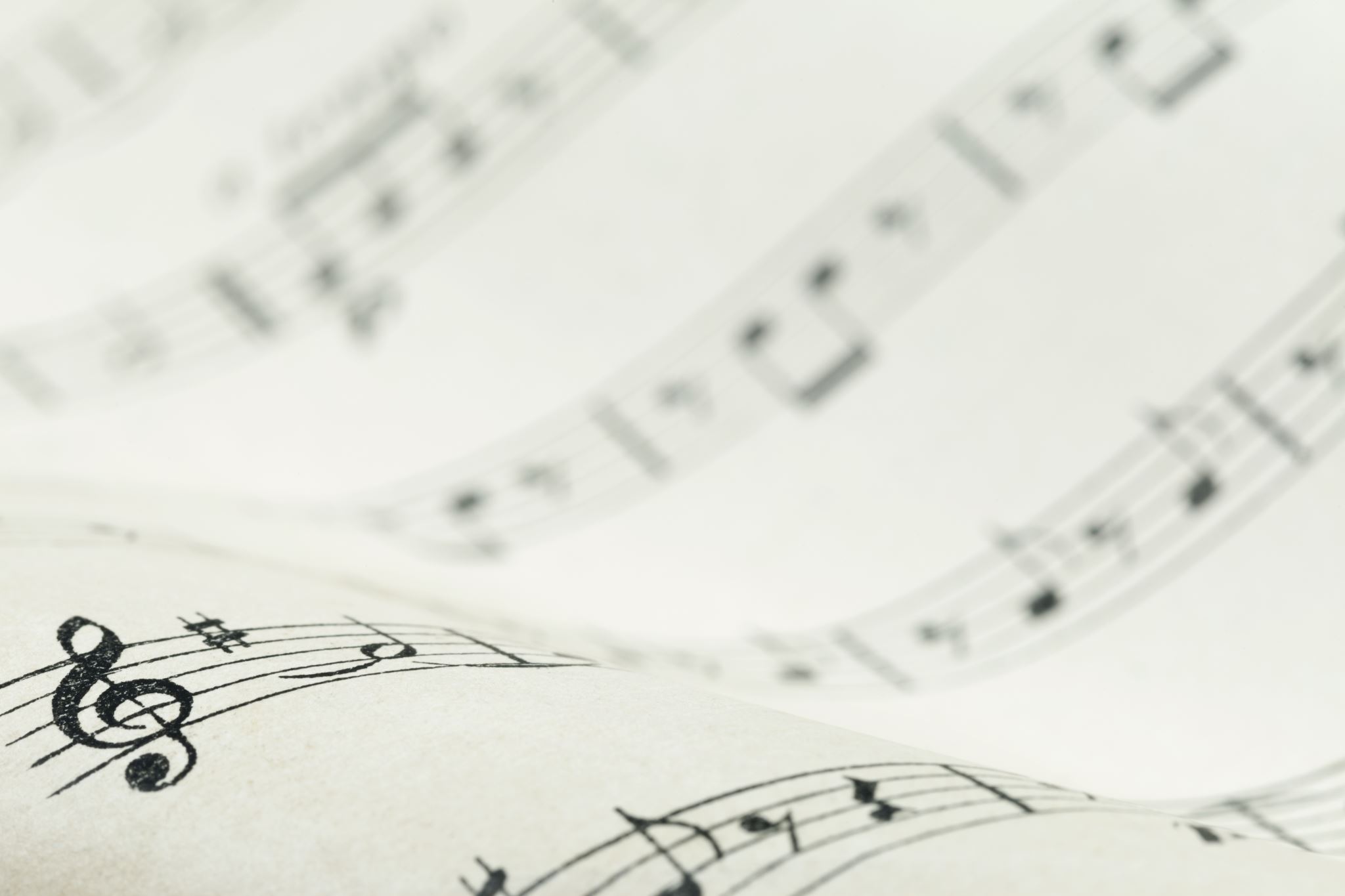 2- La música
Complementa a las palabras.
Varias funciones:
Programática.
Descriptiva.
Distribuidora.
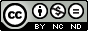 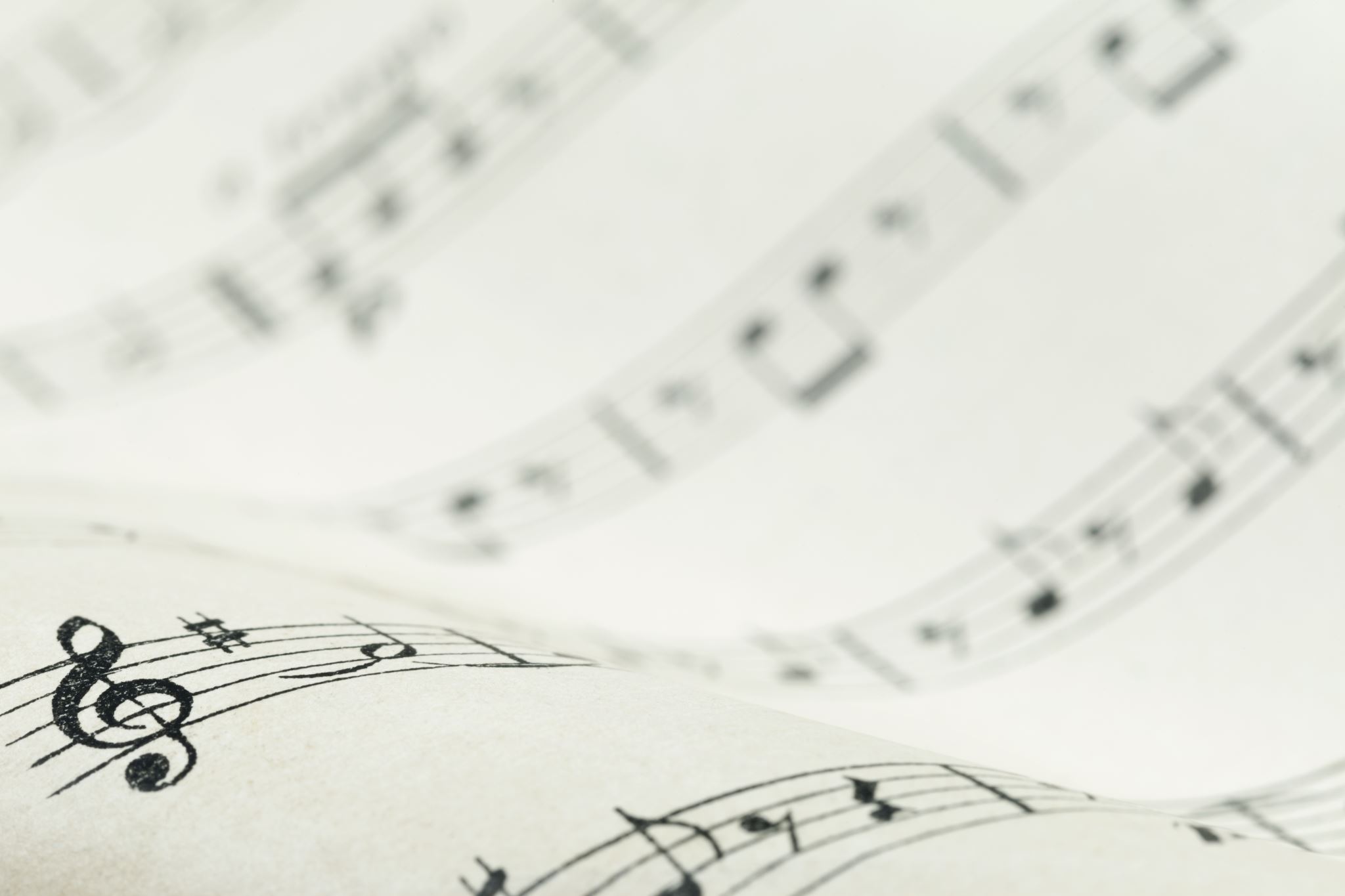 Función programática: Cuando la música es el contenido fundamental. Por ejemplo en las radiofórmulas.

Función descriptiva: Cuando sirve para situar en un ambiente, o crear emociones o sensaciones en los oyentes. Por ejemplo para hablar de la feria de abril, se utilizan sevillanas.

Función distribuidora: Para separar secciones o contenidos de programa. Importancia fundamental las cabeceras, ráfagas y cortinillas:

	- Cabecera: Parte inicial de un programa o sección.
	- Ráfaga: Espacio muy breve para situar al oyente. 
	- Cortinilla: Música que se introduce para separar secciones.


* Recomendación: grabar varias ráfagas para familiarizarse con los procesos de grabación y montaje.
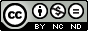 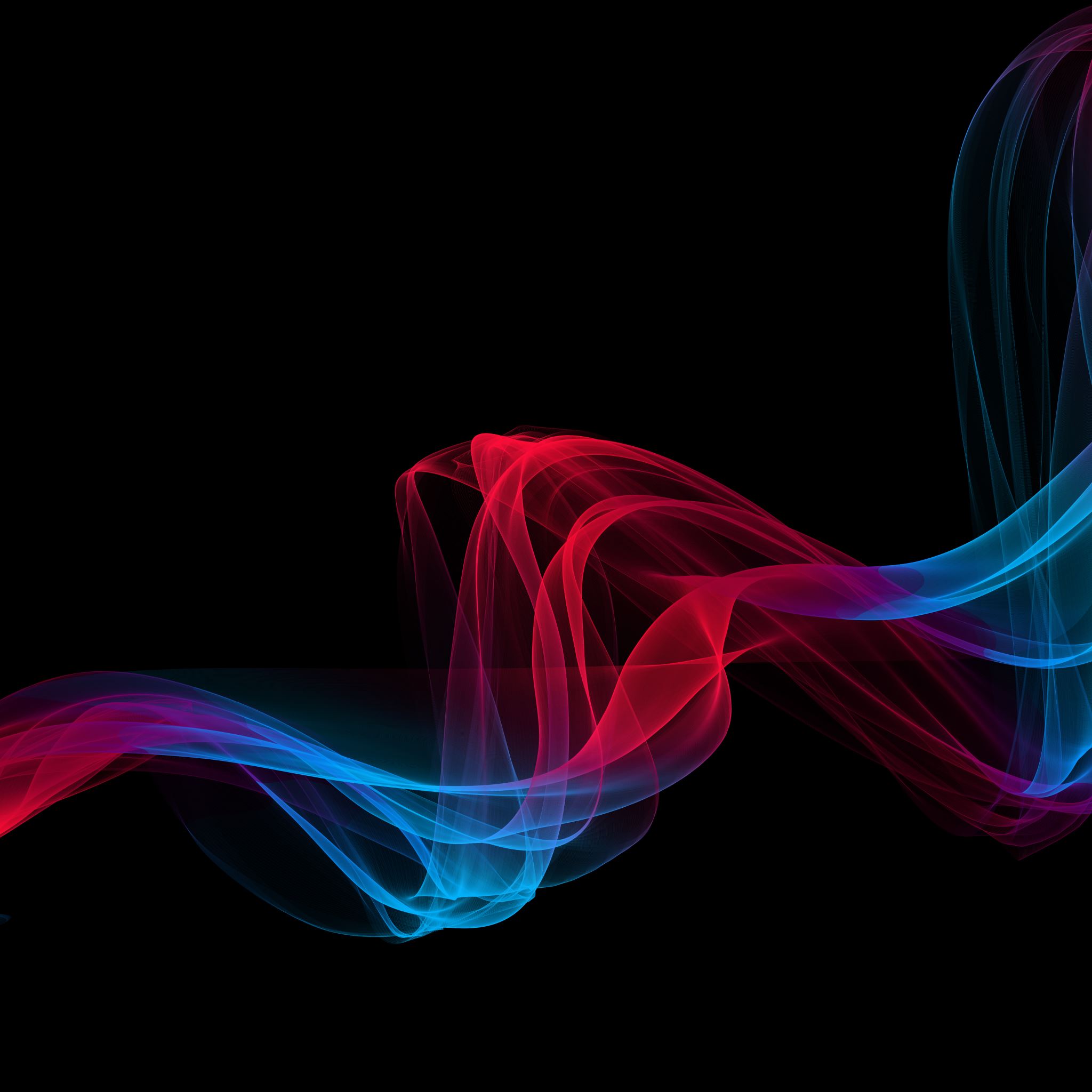 3- Los efectos
Manipulaciones que se realizan para insertar determinados artificios que sirven para producir sensaciones o impresiones determinadas en los oyentes.
No confundir con ruidos
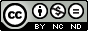 4- El silencio
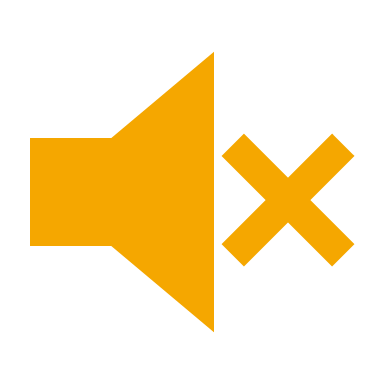 Ausencia de cualquier sonido. Enemigo principal de los locutores.

Sirve para valorar los sonidos precedentes y consecuentes a él.

Puede servir para crear incertidumbre.

Puede jugar en contra de la audiencia.

Hay que ser muy cuidadoso y dominarlos muy bien.
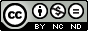 Necesidades formativas
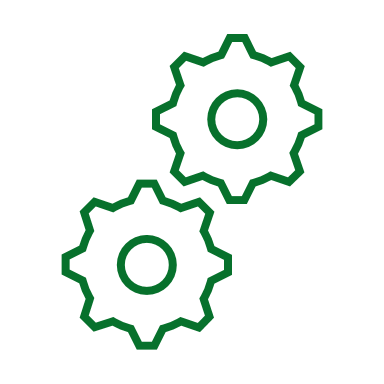 Edición de audio y montaje de programas

Programa Audacity

https://audacity.es
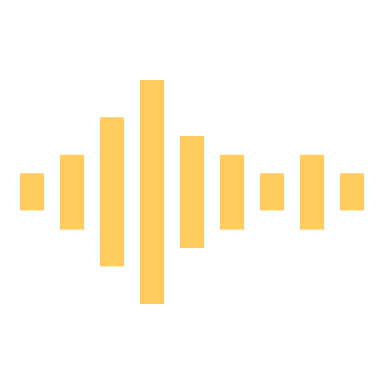 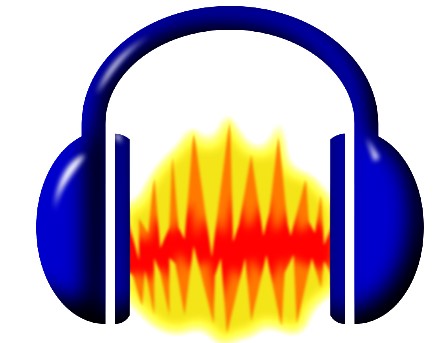 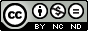 Necesidades formativas
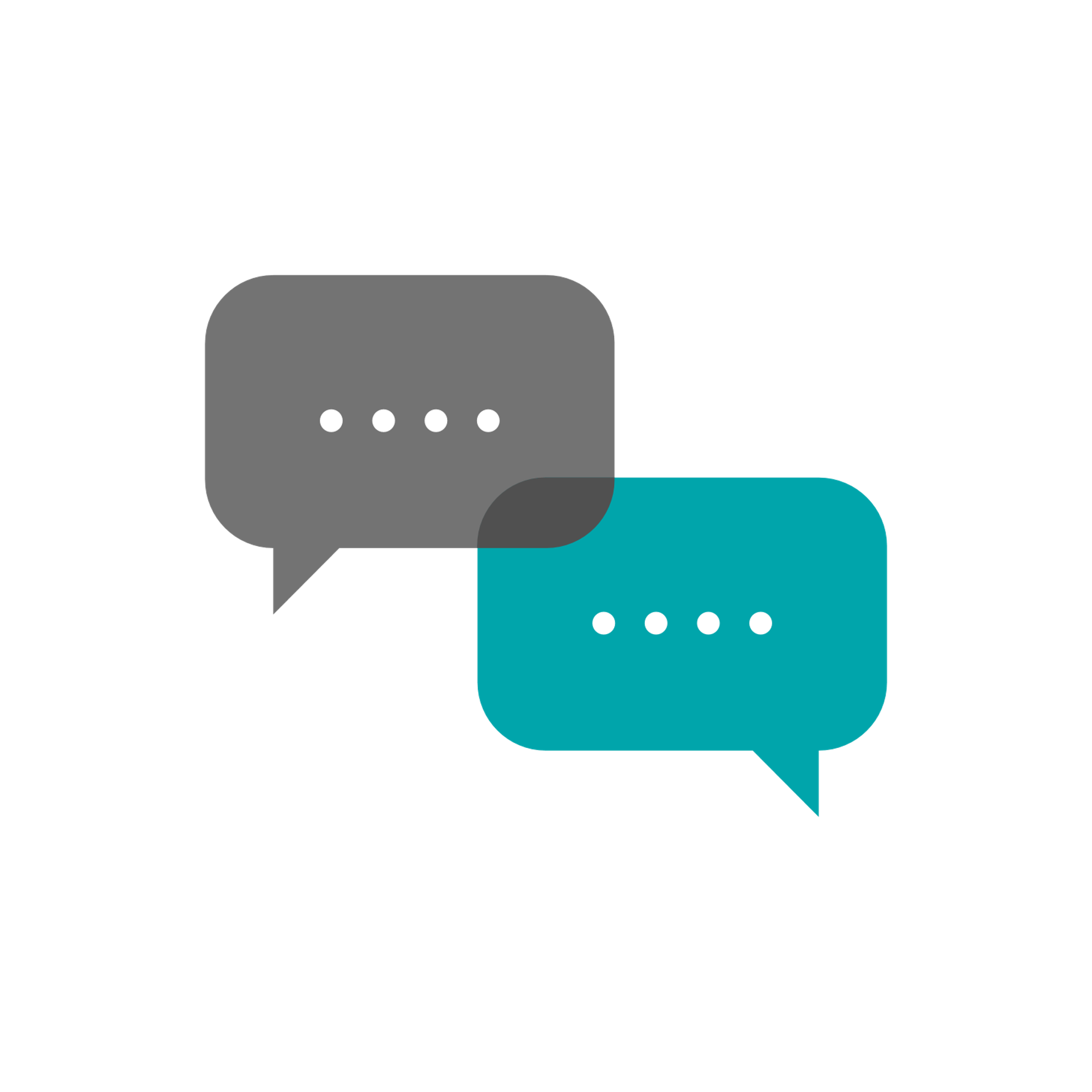 Técnicas de locución/modulación de voz.


Acción y modo de hablar. Es la expresión a través de la voz.
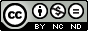 Técnicas de locución
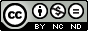 Vocalización
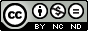 Dicción
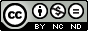 Articulación
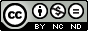 Entonación
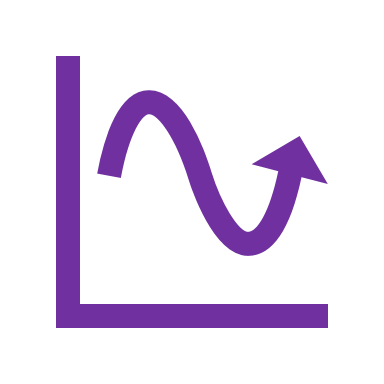 Variación del tono de la voz de una persona al hablar; puede indicar algún tipo de matiz expresivo referente  del mensaje.
Ascendente
Descendente
Monocorde
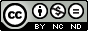 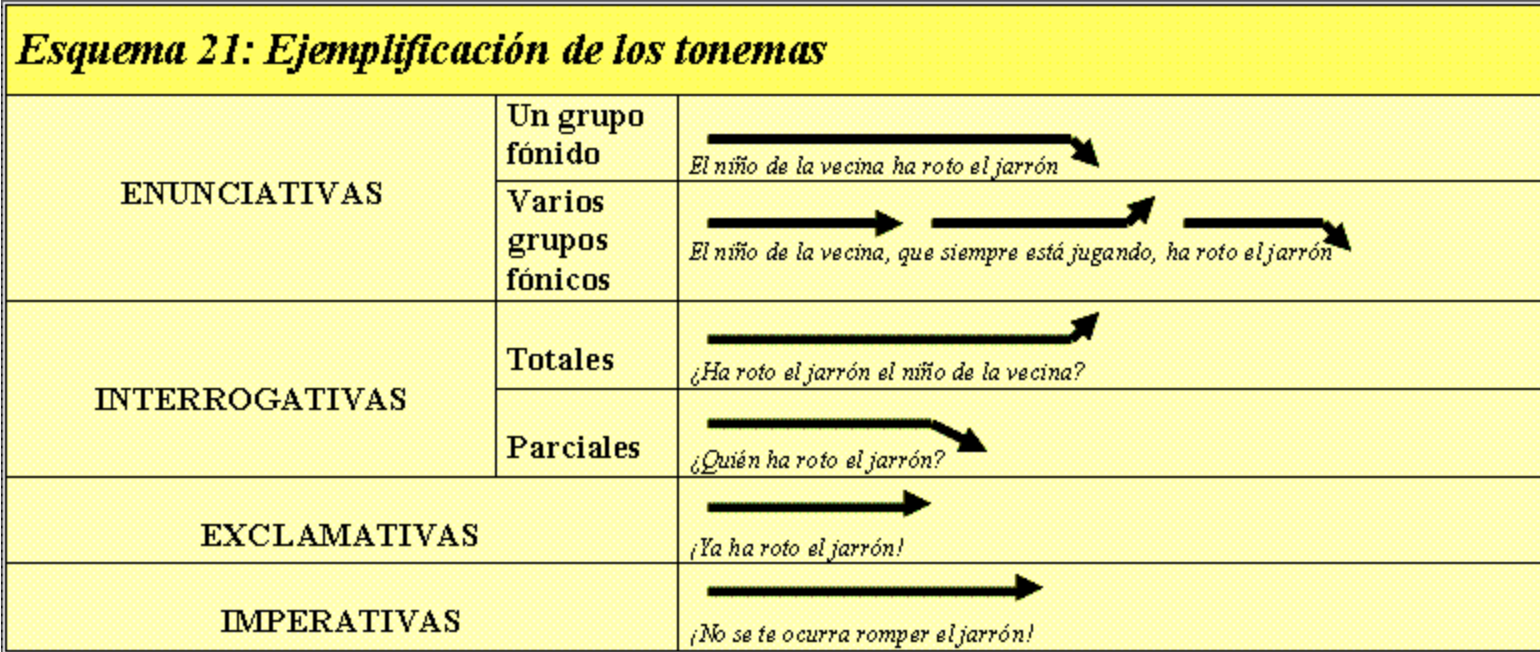 Imagen sacada de :http://juampedrino.com/lengua/gramatica/entonacionopticatercera.html
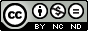 Respiración
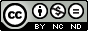 Ejercicios de mejora
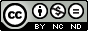 Ejercicios de mejora
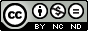 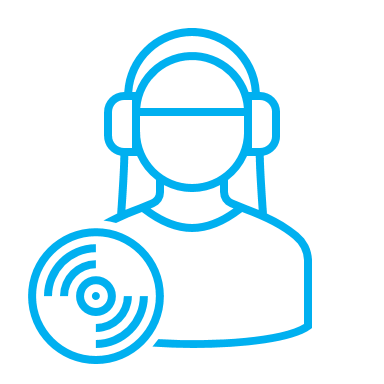 Necesidades formativas
Derechos de autor/ uso de música / buscador de sonidos.
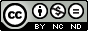 Derechos de autor –Licencia de uso
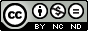 Derechos de autor
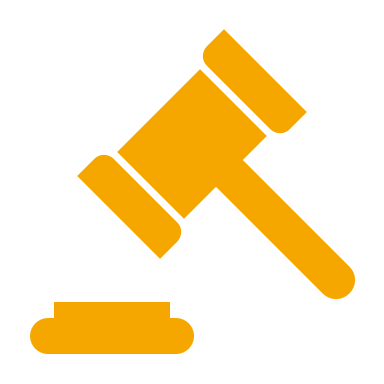 Deberíamos pagar siempre que hagamos uso de música.

Excepción: Ley Ley 23/2006, de 7 de julio, por la que se modifica el texto refundido de la Ley de Propiedad Intelectual, aprobado por el Real Decreto Legislativo 1/1996, de 12 de abril. Artículo 32
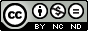 1. Es lícita la inclusión en una obra propia de fragmentos de otras ajenas de naturaleza escrita, sonora o audiovisual, así como la de obras aisladas de carácter plástico o fotográfico figurativo, siempre que se trate de obras ya divulgadas y su inclusión se realice a título de cita o para su análisis, comentario o juicio crítico. Tal utilización sólo podrá realizarse con fines docentes o de investigación, en la medida justificada por el fin de esa incorporación e indicando la fuente y el nombre del autor de la obra utilizada. […]

2. No necesitará autorización del autor el profesorado de la educación reglada para realizar actos de reproducción, distribución y comunicación pública de pequeños fragmentos de obras o de obras aisladas de carácter plástico o fotográfico figurativo, excluidos los libros de texto y los manuales universitarios, cuando tales actos se hagan únicamente para la ilustración de sus actividades educativas en las aulas, en la medida justificada por la finalidad no comercial perseguida, siempre que se trate de obras ya divulgadas y, salvo en los casos en que resulte imposible, se incluyan el nombre del autor y la fuente.
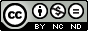 Opciones:
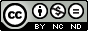 Otras opciones
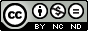 Descargar música de YouTube
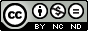 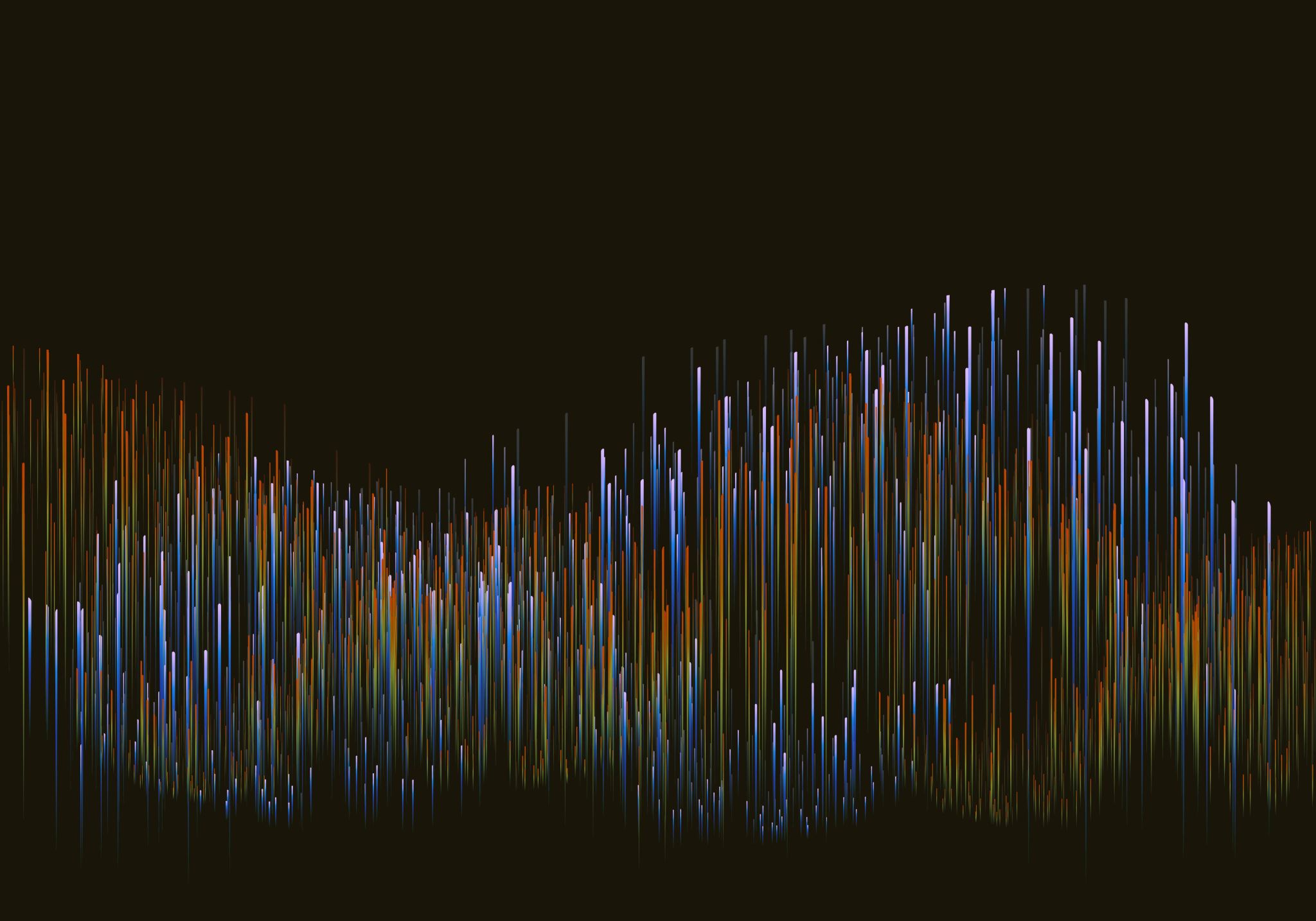 2º Parte del seminarioBloque práctico
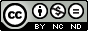 Bibliografía utilizada:
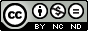 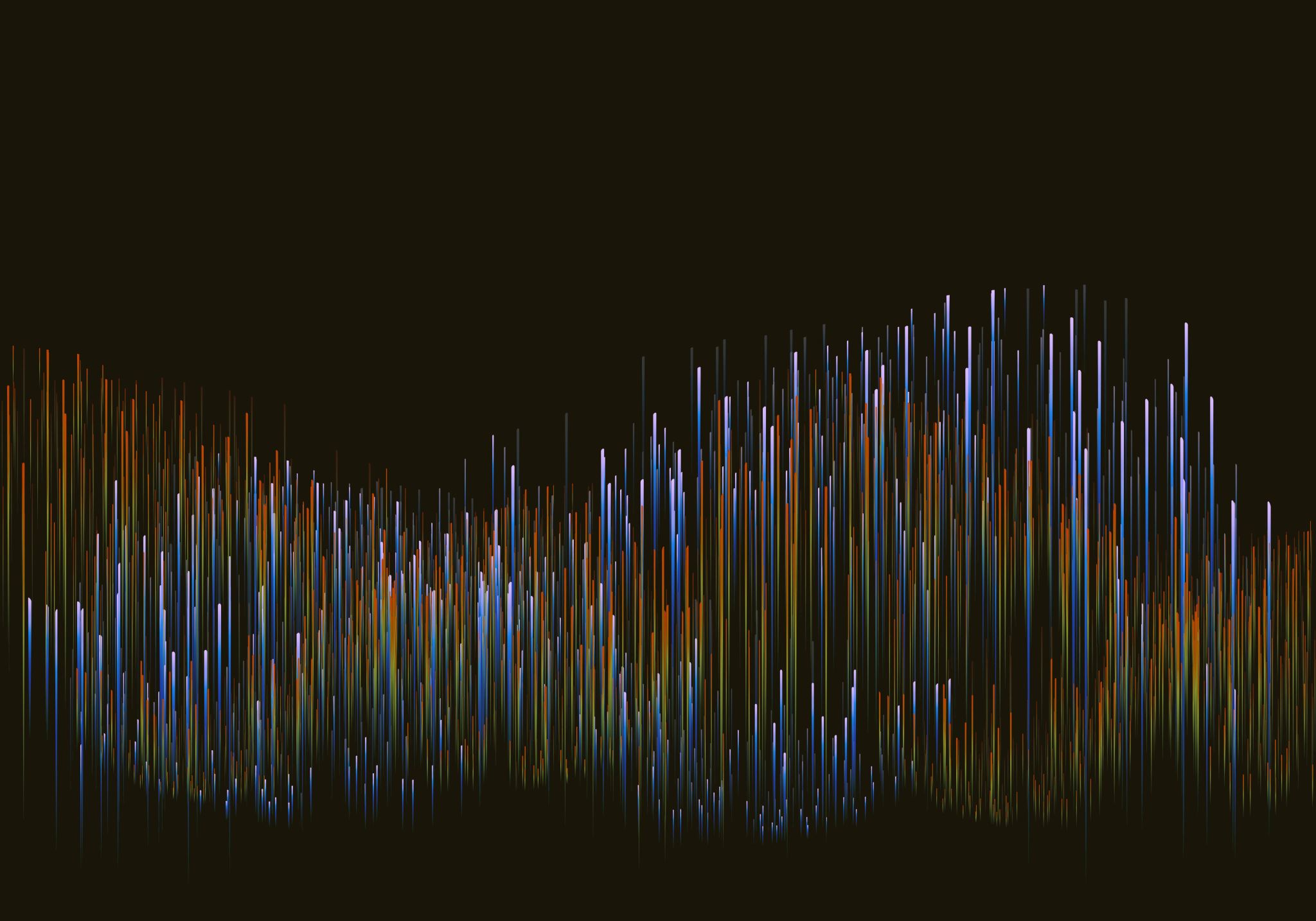 Gracias por vuestra atención.
Autor: Álvaro Yugueros Martin. 2021 .
Esta obra está bajo una licencia de Creative Commons Reconocimiento-SinComercial-SinObraDerivada 4.0 Internacional.
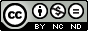